Big, Red
Combine Harvester
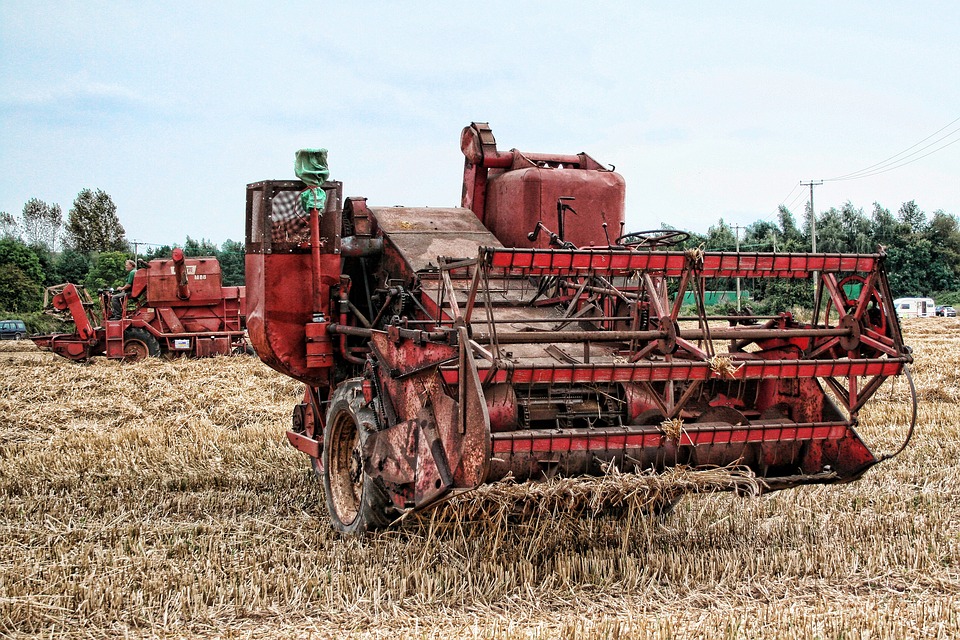 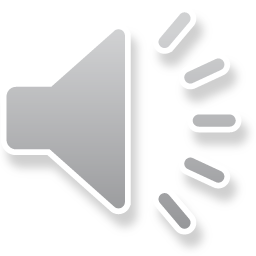 Click to play: